101 Jahre Elektronische Musik
Teil 2
Die Instrumente der
Elektronischen Musik
101 Jahre Elektronische Musik
Frühe Spielinstrumente (1920-1930)
Radio, Generatoren, Plattenspieler, Tobandgerät
Analoge und digitale Synthesizer
Computer
100 Jahre Elektronische Musik
Frühe Spielinstrumente:
Theremin, 
Ondes Martenot, Trautonium/Mixturtrautonium
Leon Theremin ca. 1930 – Maurice Martenot 1934 – Oskar Sala 1930
https://www.musik-for.uni-oldenburg.de/elektronischemusik/03Instrumente/intro-video.mp4
Theremin
Leon Thermen
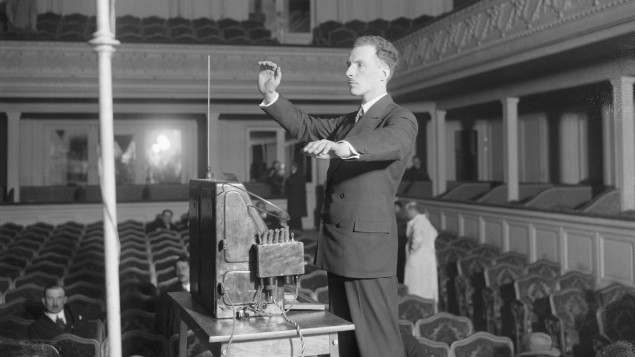 1920 Moskau
Theremin
Leon Thermen
1920 Moskau
Theremin
Präsentation durch  Leon Thermen 1920 in Moskau
Patentierung in den USA 1928
Carla Rockmore
Nachbau durch RCA
1938 Thermen zurück in Sowjetrussland
Moog-Theremin 
(1954/1990)
Revival in Deutschland
(Lydia Kavina 1995)
Theremini 2014
Theremin-Varianten
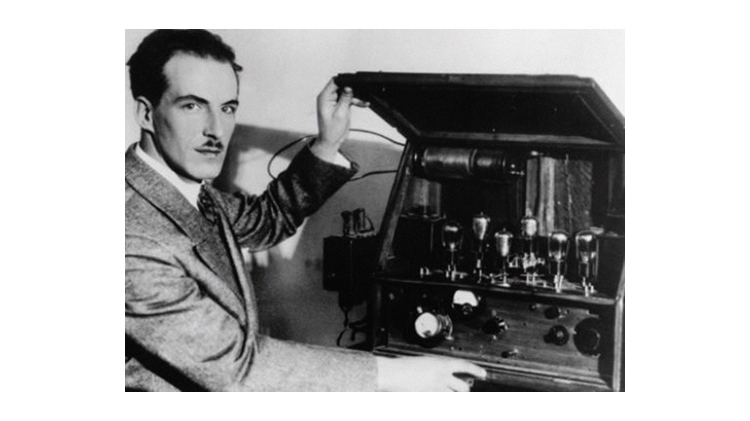 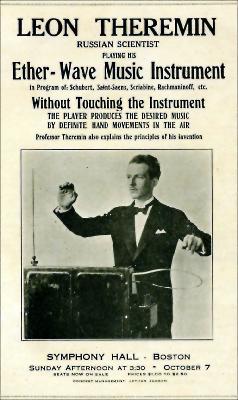 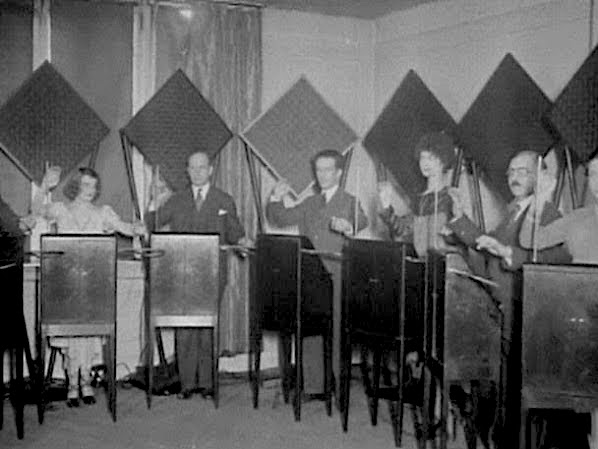 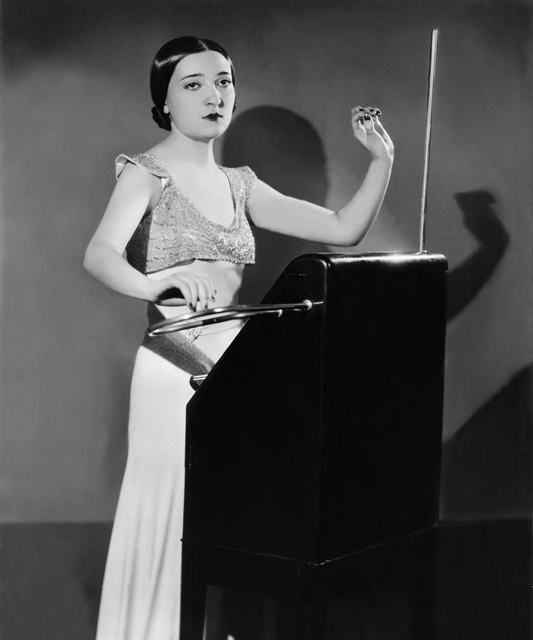 Robert Moog
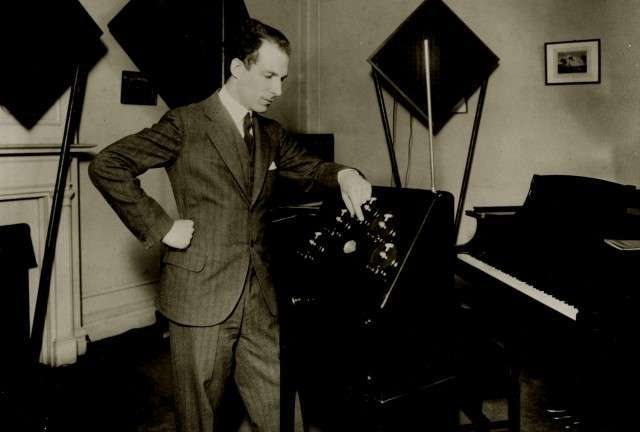 Carla Rockmore
am RCA Theremin
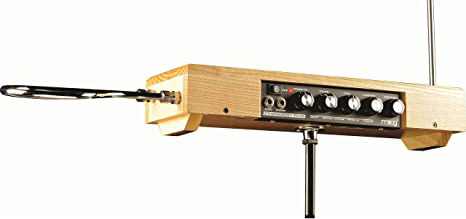 Theremin: bei Moog seit 1960
Moog‘s „Etherwave“ aktuelles Modell
Mit Bausatz (Transistor-Technik)
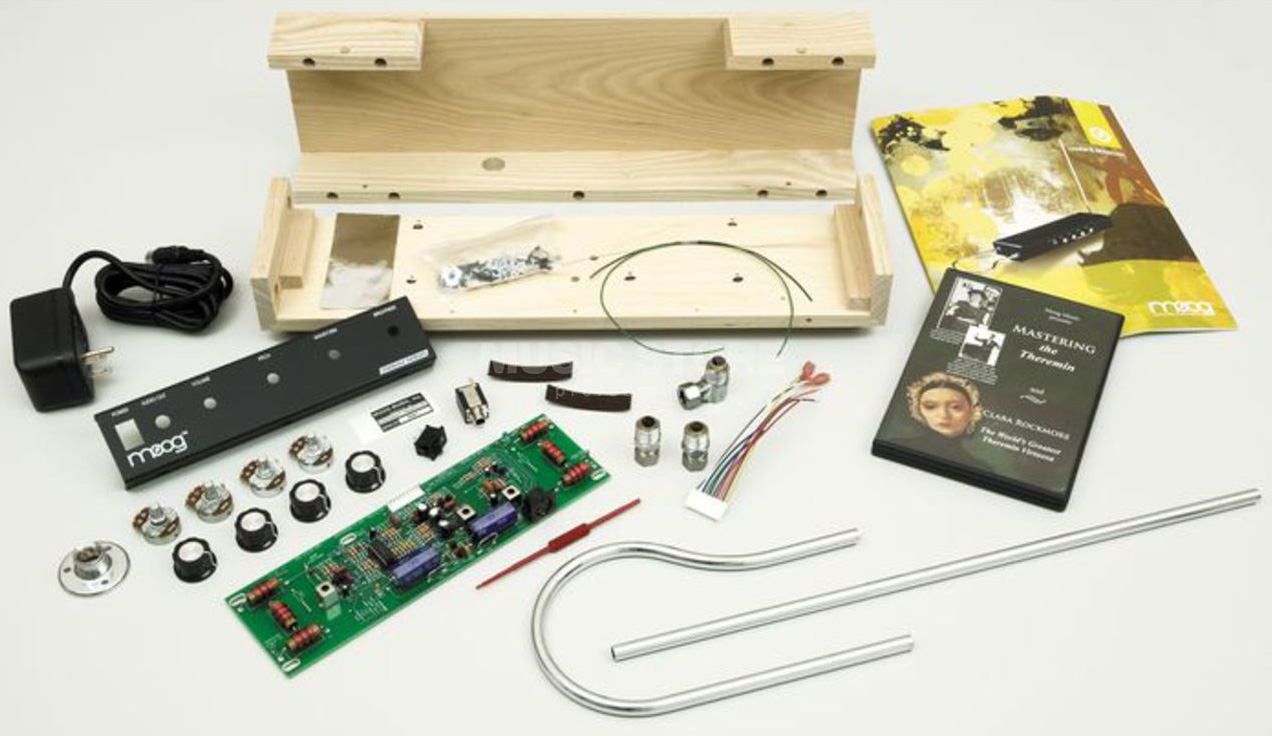 Theremini – das neueste Moog-Modell 2014
Leon Thermen und Maurice Martenot
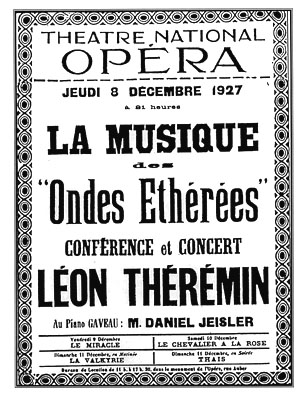 Ondes Martenot
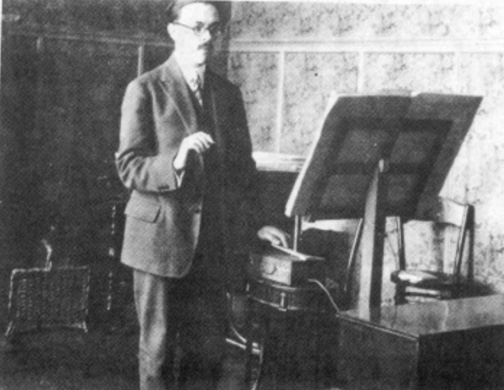 statt „Äther“ eine Tastataur
Ondes Martenot
Die Lautsprecher („diffuser“) als Accessoires gehören zum Kult:
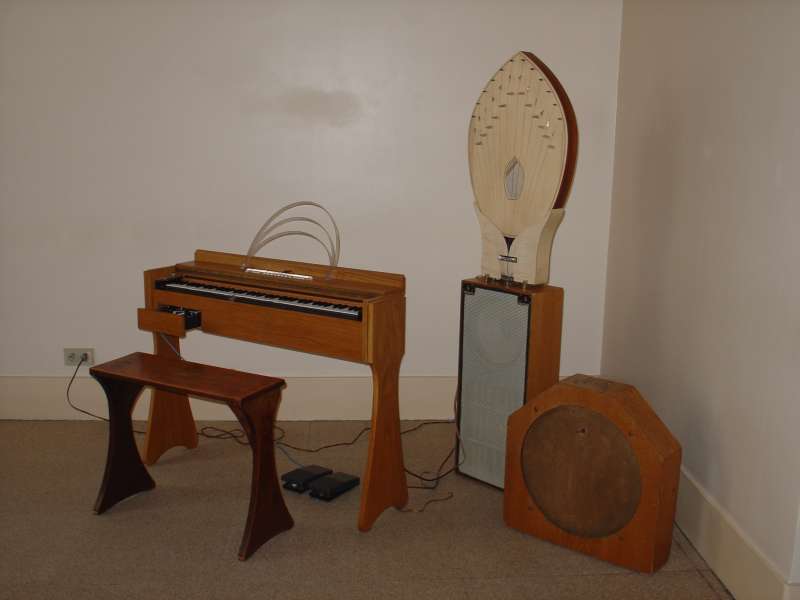 „palme“ mit Resonanzsaiten
„metallique“: Metalplatte resonniert
Ondes Martenot…. bleibt ganz in Frankreich!
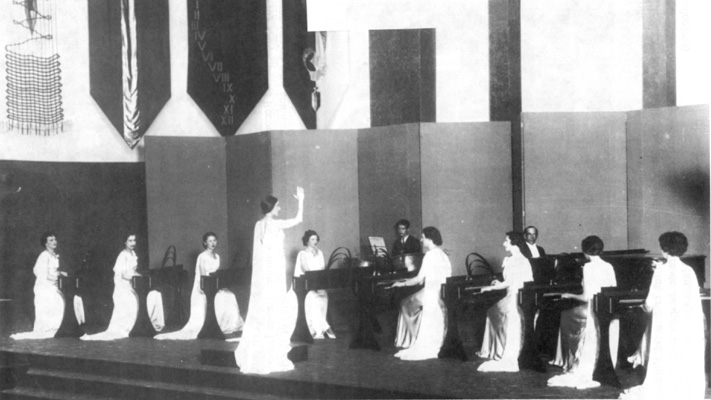 Ginette Martenot dirigiert ein „Nocturne“ von Debussy
Ondes Martenot…. bleibt ganz in Frankreich!
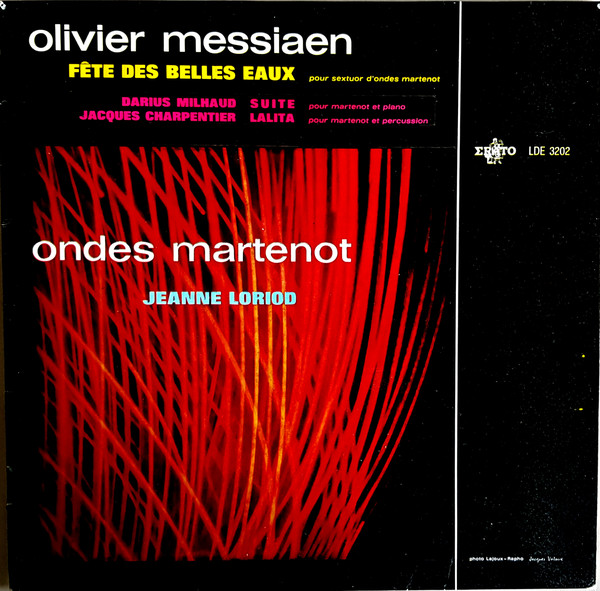 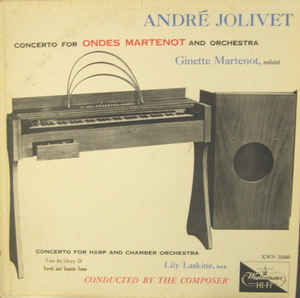 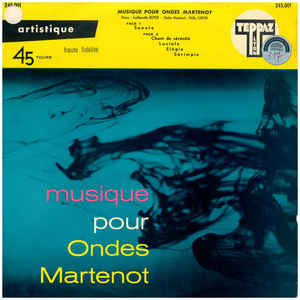 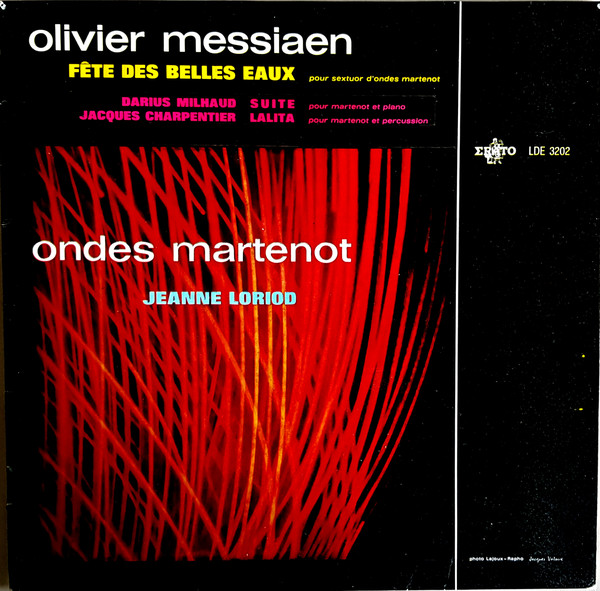 Ondes Martenot…. bleibt ganz in Frankreich!
Ondes Martenot – Nachbau 2010
Ondes Martenot‘s wurde bis vor kurzem nur „handwerklich“ in Einzelanfertigungen hergestellt.
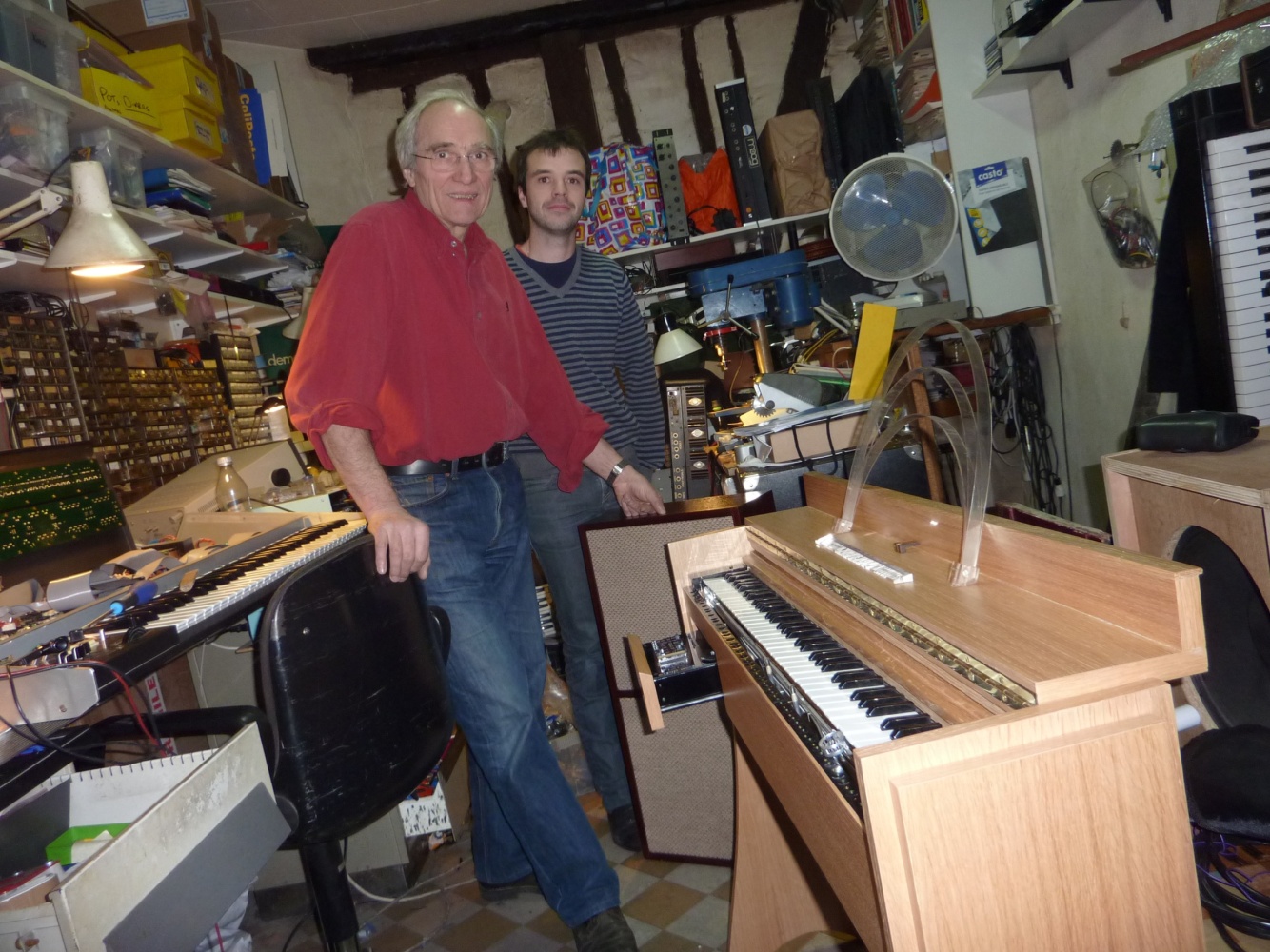 Jean-Loup und Francis DIERSTEIN bauen seit 2010 Ondes Martenot‘s und nehmen Bestellungen an (die Vorbestellliste soll lang sein).
Theremin und Ondes Martenot
Funktionsweise:

… ist die eines „Schwebungssummers“, mit dem im Kölner Studio und auch heute noch reine Sinusschwingungen hergestellt werden:
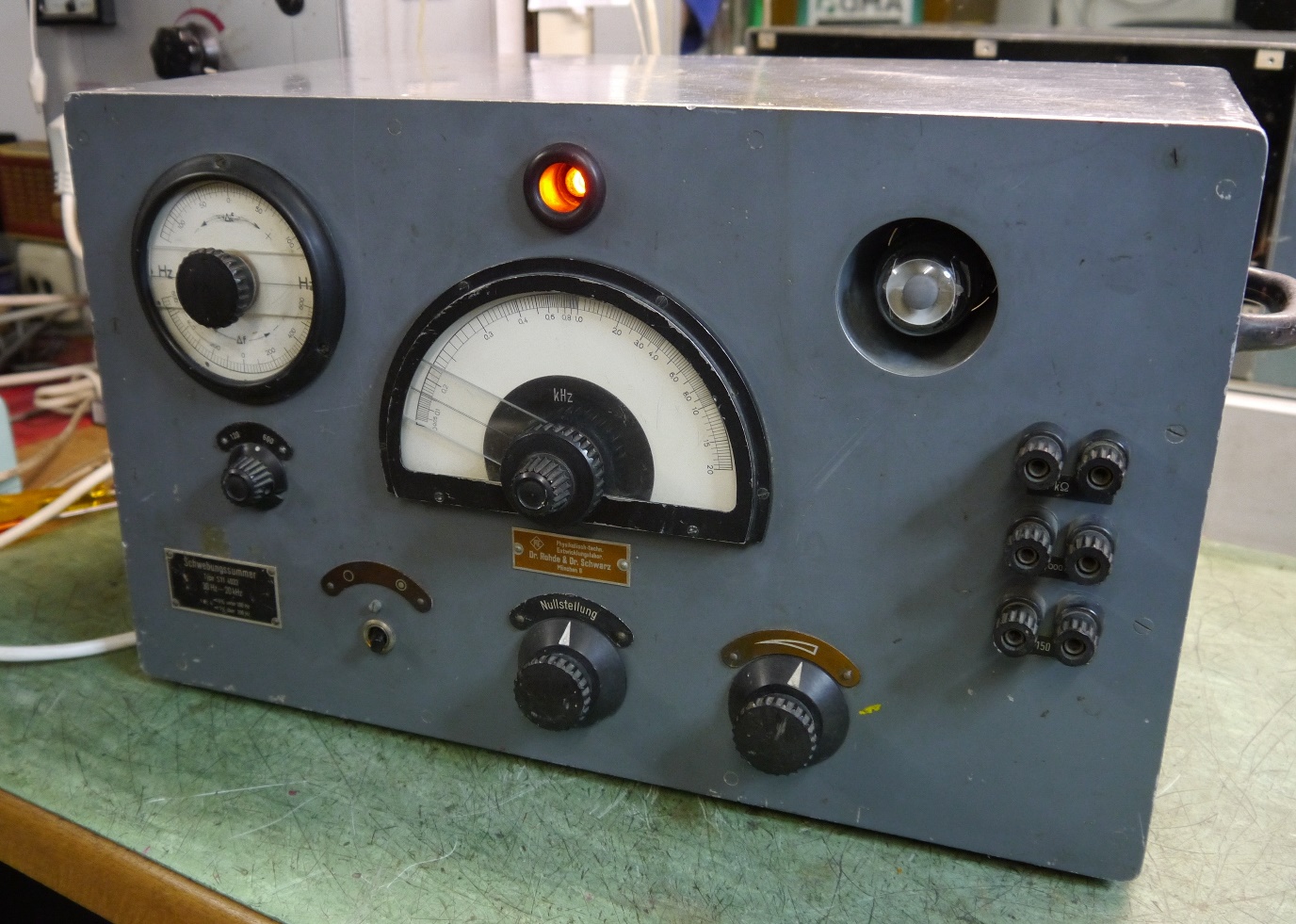 Schwebungssummer aus der Rundfunktechnik
Funktionsweise:
Änderung um 0,001%
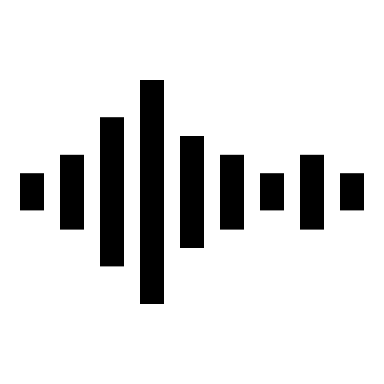 100 001 000 Hz
OSZ 100 000 000 Hz
Antenne
MIX
1000 Hz
Schwebungssummer aus der Rundfunktechnik
Funktionsweise:
Änderung um 0,001%
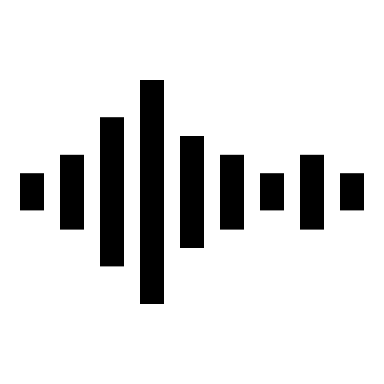 100 001 000 Hz
OSZ 100 000 000 Hz
Antenne
Zum Vergleich:
NDR Kultur hat 87,7 MHz
Antenne ist der Kondensator eines elektromagnetischen Schwingkreises
MIX
1000 Hz
Demonstration zum Phänomen der Schwebungen:
zwei Sinuswellen werden einander überlagert
Theremin (Bausatz von Francis 2019)
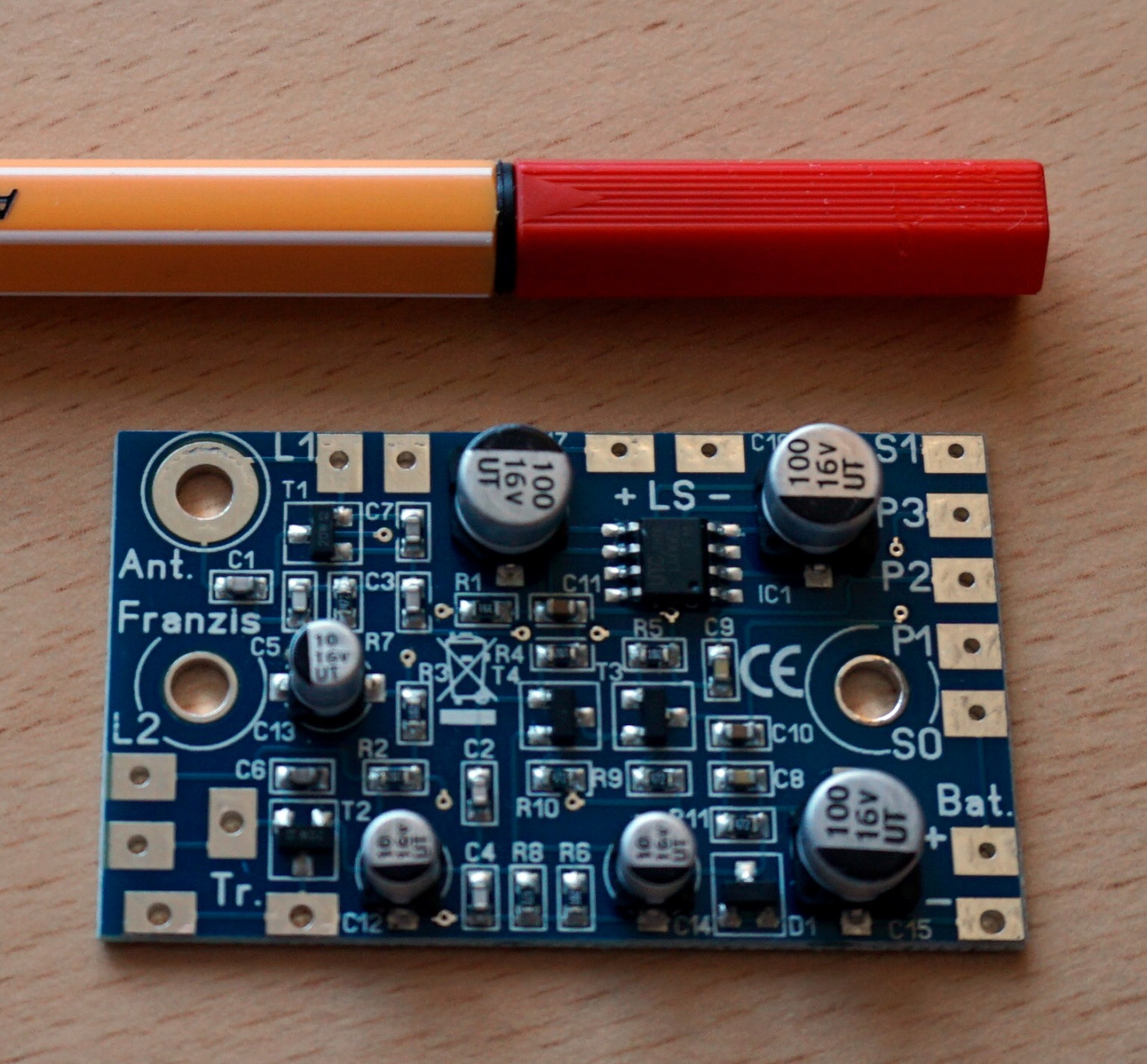 Transistoren:
T1 Osz1

T2 Osz2

T3/T4 Mixer
Trautonium
Friedrich Trautwein 1930
Trautonium
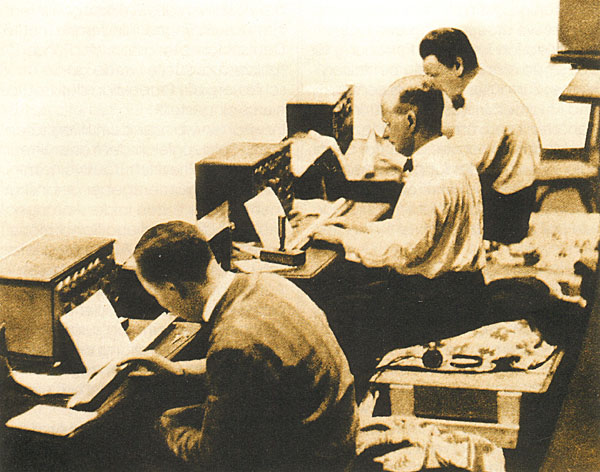 Schmidt, Hindemith, Sala  im Berliner Rundfunkhaus.
(Beachte: keine Tastatur, nur Ribbons… der Bratschist Hindemith lässt grüßen!)
Trautonium
Paul Hindemith: „Des kleinen Elektromusikers Liebling“
= erste Komposition für Trautonkum 1930
Trautonium
Friedrich Trautwein
Paul Hindemith
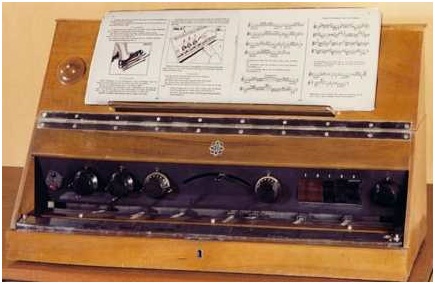 Harald Genzmer
Oskar Sala
Trautonium und der Berliner Rundfunk
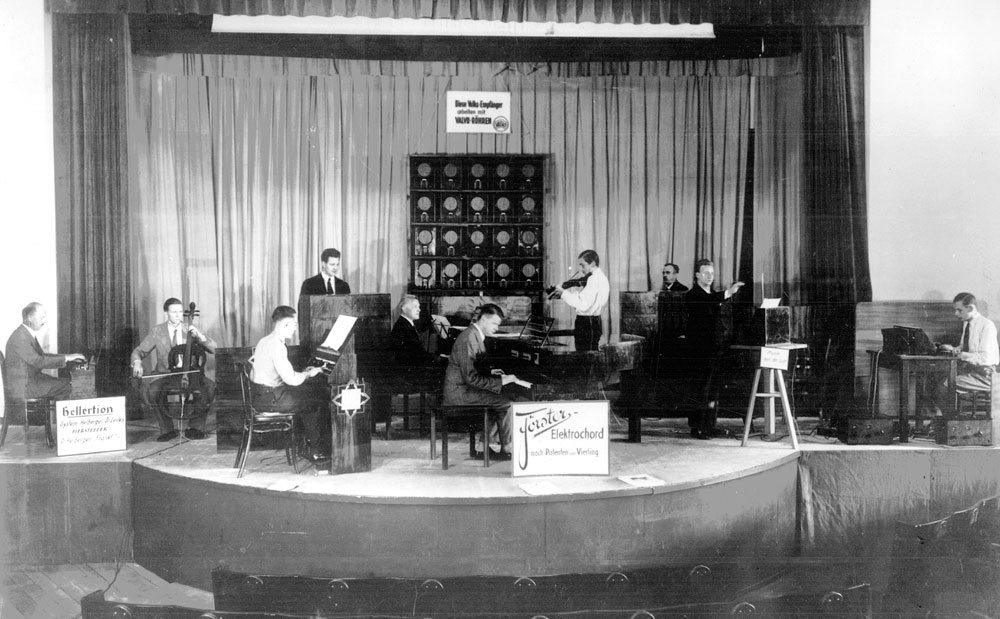 „Elektrisches Konzert“ mit dem „Orchester der Zukunft“, Funkausstellung 1932
1930 bis 1934 „Hochzeit“ – Rundfunk und Volkstrautonium
nach 1945:
Trautwein – Hindemith – Sala - Genzmer
Ingenieur , Nazi, verbittert,
Dozent in Düsseldorf,
verachtet vom WDR Köln
Setzt die „Tradition“ fort:
E-Musik-Kompositionen
kein weiteres Interesse
Weiterentwicklung: Mixturtrautonium
Hollywood-Komponist in der Garage
Star des Revivals 198
Wie funktionieren die „Mixturen“?
Elektronische Musikinstrumente und der Rundfunk
1913 Elektrischer Schwingkreis
1920 erstes Radio
1923 erster Rundfunk in Deutschland
1928 Patent Theremin, RCA Nachbau
1928 Patent Ondes Martenot
1930 Berliner Rundfunkausstellung          (Einstein-Zitat)
1931 Volkstrautonium (Telefunken)
1933 Volksempfänger
1949 Mixturtrautonium (ohne Radio)
Trautwein, Martenot: Funker im Ersten Weltkrieg; Thermen Physiker und Musiker

1920 Theremin in Moskau vorgestellt

1928 Ondes Martenot vorgestellt



1930 Trautonium vorgestellt (Rundfunkausstellung Berlin)

1932 Radio-Theorie von Brecht

nach 1945 in Deutschland keine Beziehung mehr zum Rundfunk!
RCA = Radio Cooperation of America
(wichtig für Elektronische Musik)
Mixturtrautonium – Neubau 1988 (Transistorbasis)
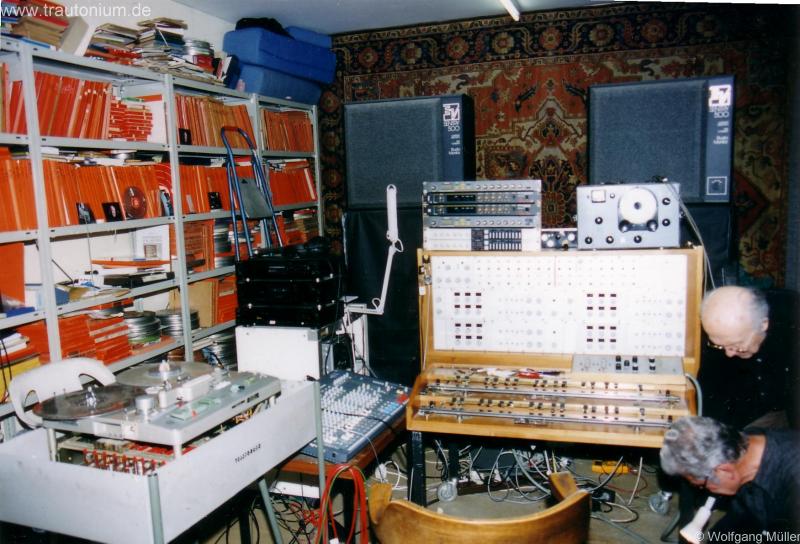 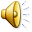 Oskar Sala in seinem Studio
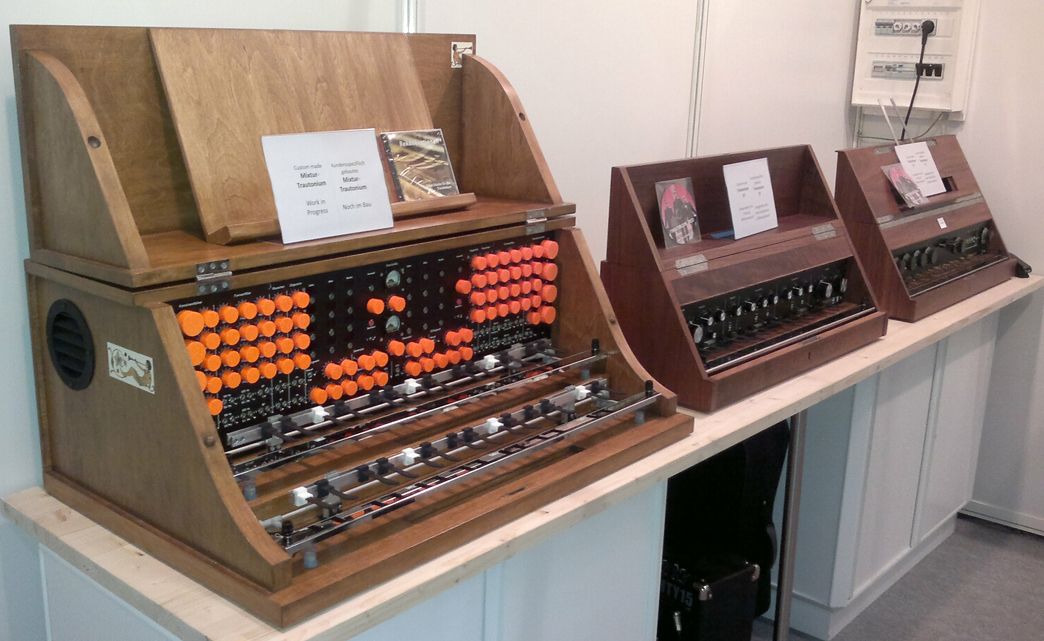 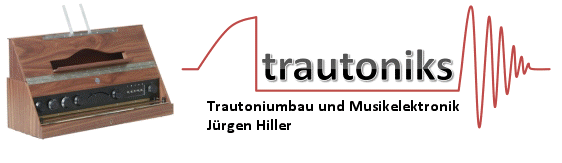 Seit 2010
Weiter zu Teil 2b „Tonbandmusik“ u.a.